Camouflage
Thema 2 – Zorgen voor huisdieren
PowerPointpresentatie 3
Whizz-Art
Zoek bij iedere foto het juiste dier
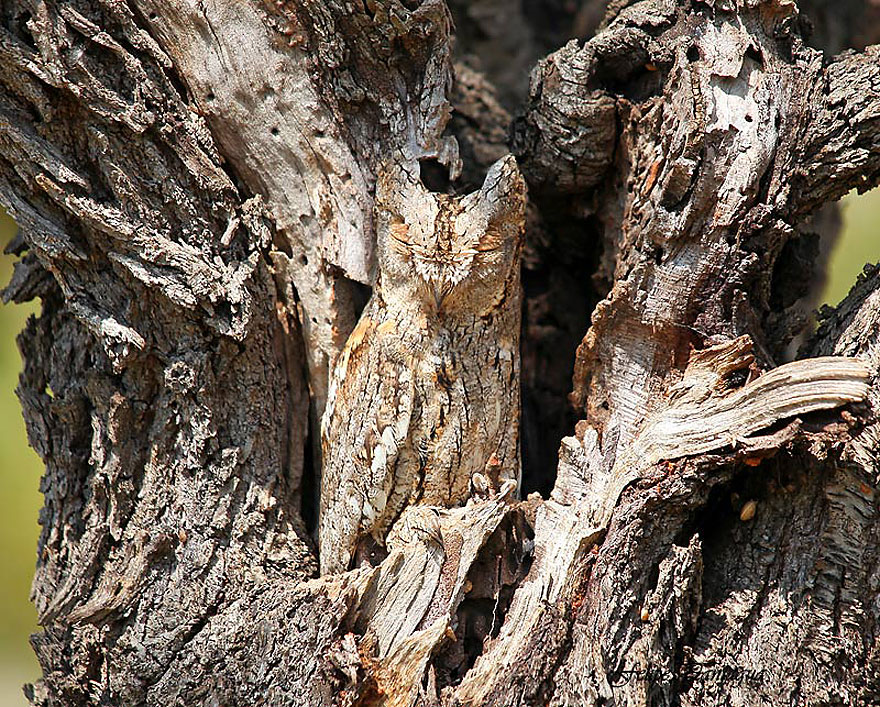 Een uil
Een gecko
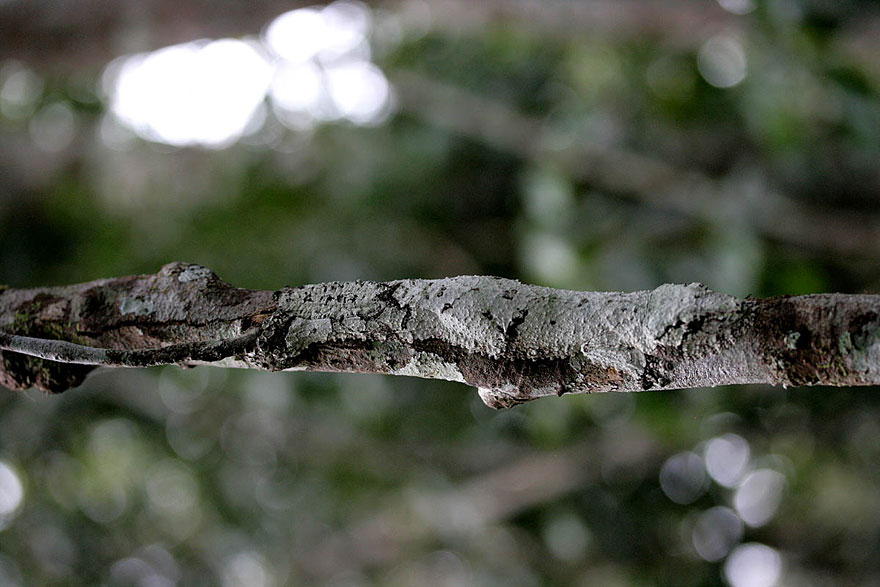 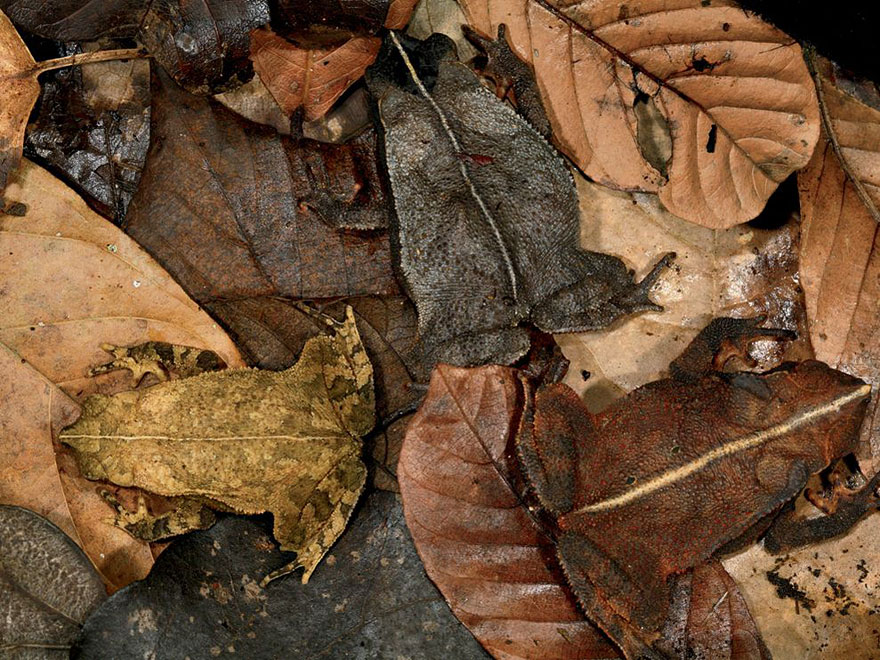 Padden
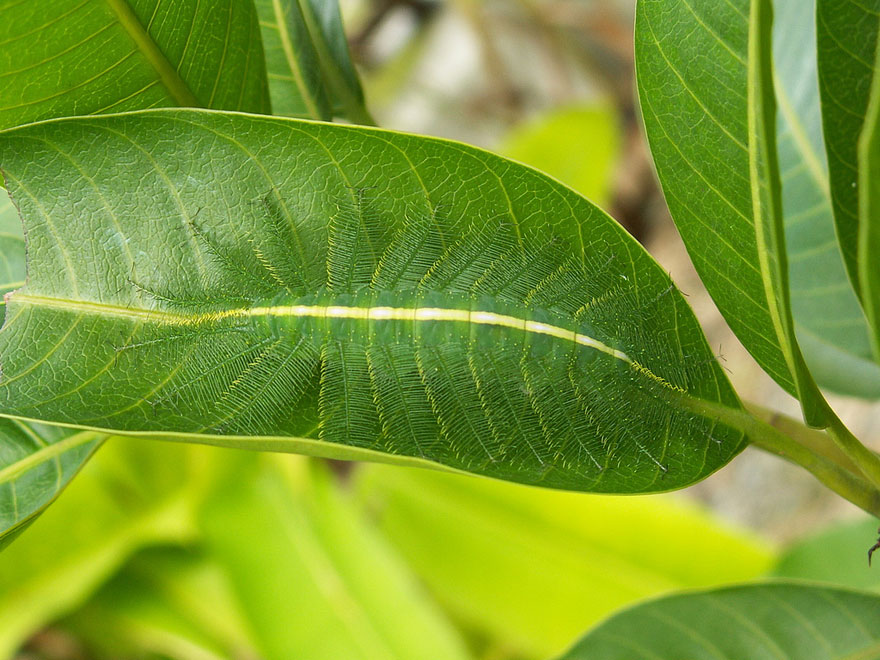 Een rups
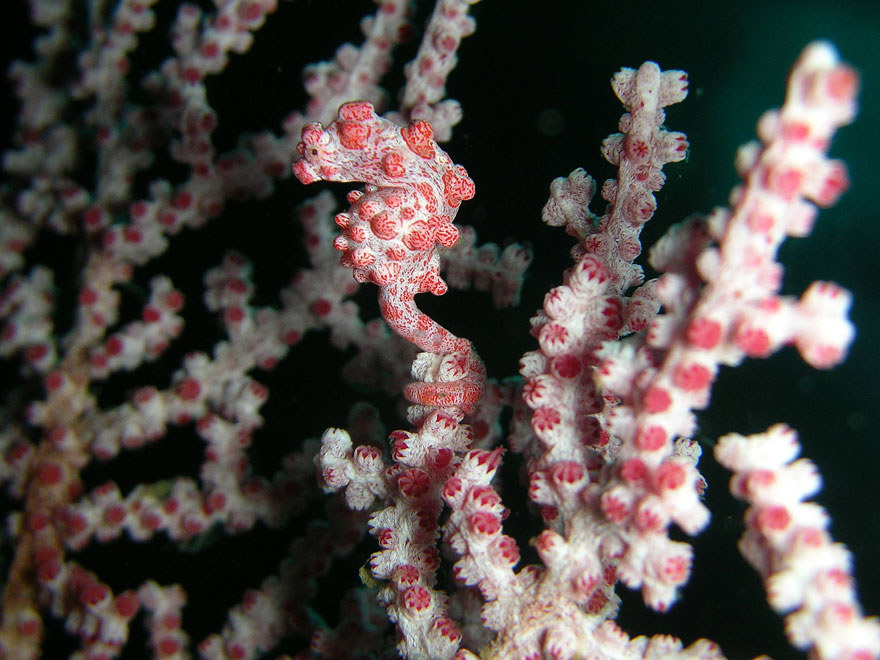 Een zeepaardje
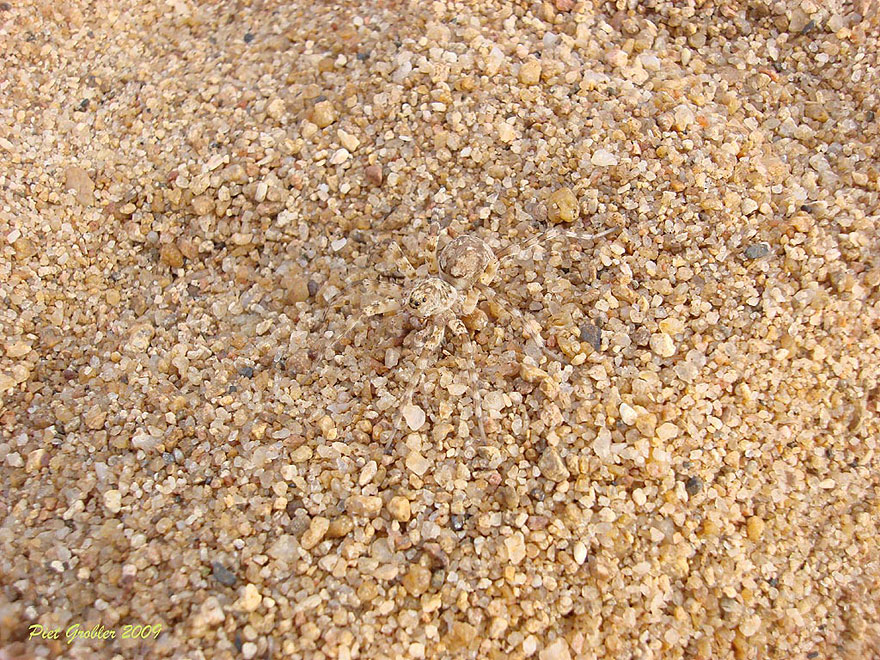 Een spin
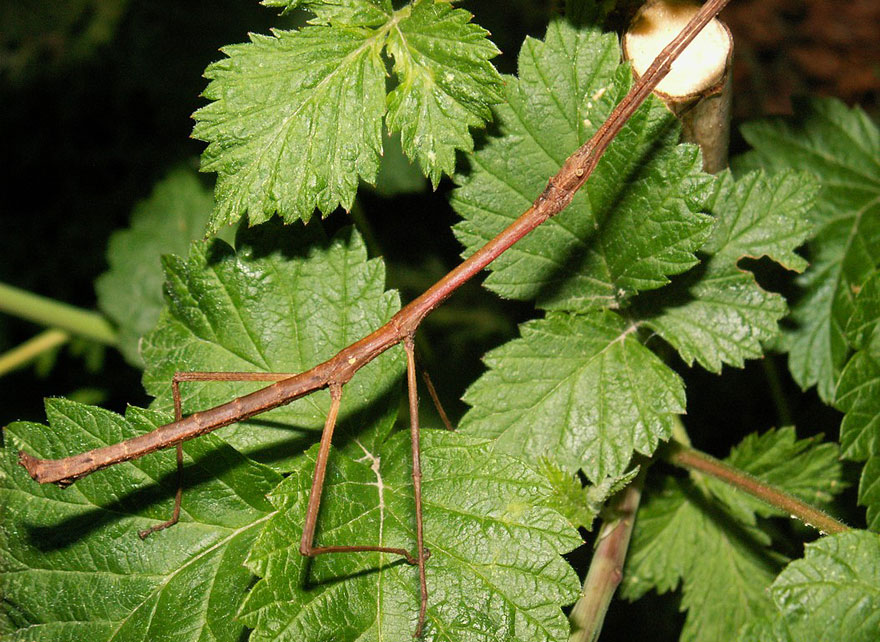 Een wandelende tak
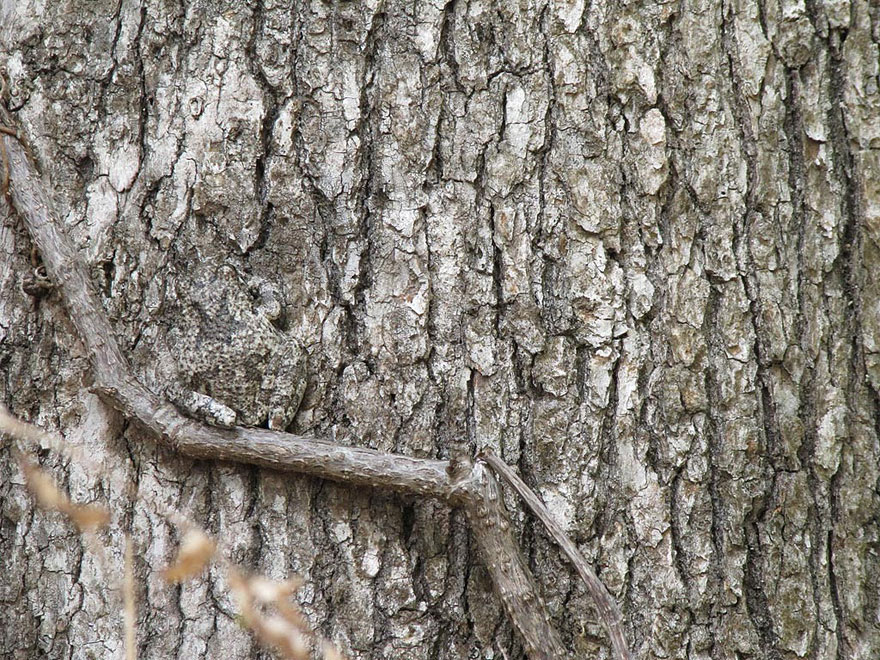 Een kikker
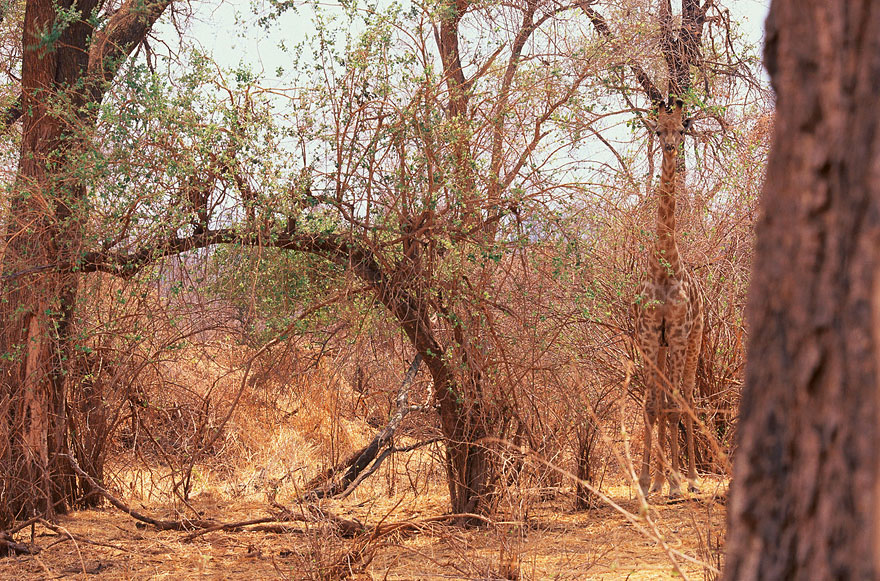 Een giraffe
Een sneeuwluipaard
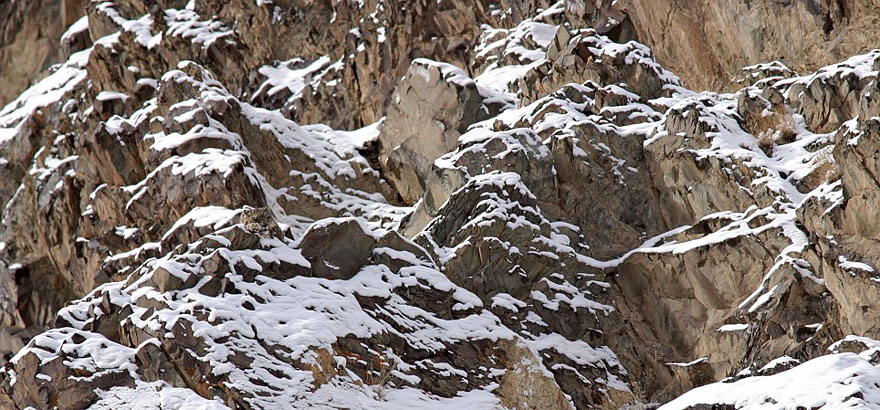